English Translation starts NOW

Outside of church
Dial  425-650-1398
Use Conference Code  849387

In House
WI-FI Network = Listen Everywhere
Password: 12345678
Open Listen Everywhere App
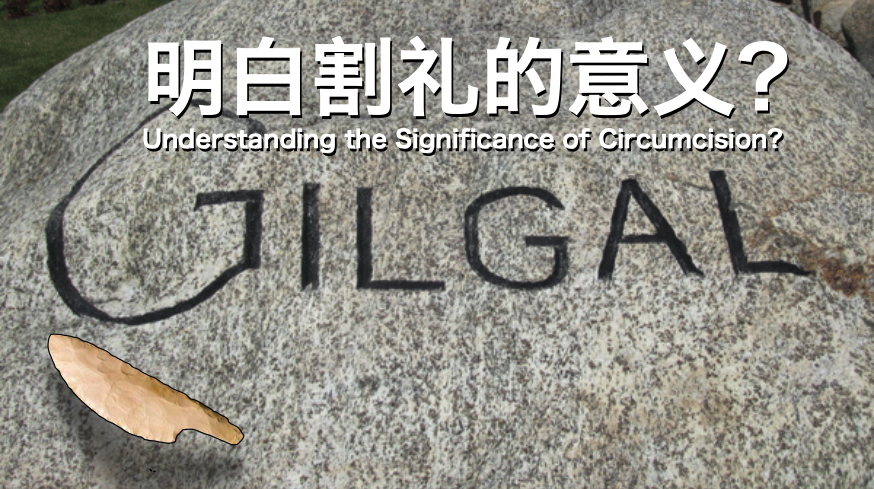 房正豪牧師
Rev. Steven Fang
約 書 亞 記 Joshua 5:1-3
1 约 但 河 西 亚 摩 利 人 的 诸 王 和 靠 海 迦 南 人 的 诸 王 ， 听 见 耶 和 华 在 以 色 列 人 前 面 使 约 但 河 的 水 乾 了 ， 等 到 我 们 过 去 ， 他 们 的 心 因 以 色 列 人 的 缘 故 就 消 化 了 ， 不 再 有 胆 气 。
1 Now when all the Amorite kings west of the Jordan and all the Canaanite kings along the coast heard how the Lord had dried up the Jordan before the Israelites until they[a] had crossed over, their hearts melted in fear and they no longer had the courage to face the Israelites.
2 那 时 ， 耶 和 华 吩 咐 约 书 亚 说 ： 你 制 造 火 石 刀 ， 第 二 次 给 以 色 列 人 行 割 礼 。
3 约 书 亚 就 制 造 了 火 石 刀 ， 在 除 皮 山 那 里 给 以 色 列 人 行 割 礼 。
2 At that time the Lord said to Joshua, “Make flint knives and circumcise the Israelites again.” 
3 So Joshua made flint knives and circumcised the Israelites at Gibeath Haaraloth.
約 書 亞 記 Joshua 5:4-5
4 约 书 亚 行 割 礼 的 缘 故 ， 是 因 为 从 埃 及 出 来 的 众 民 ， 就 是 一 切 能 打 仗 的 男 丁 ， 出 了 埃 及 以 後 ， 都 死 在 旷 野 的 路 上 。
4 Now this is why he did so: All those who came out of Egypt—all the men of military age—died in the wilderness on the way after leaving Egypt.
5 因 为 出 来 的 众 民 都 受 过 割 礼 ； 惟 独 出 埃 及 以 後 、 在 旷 野 的 路 上 所 生 的 众 民 都 没 有 受 过 割 礼 。
5 All the people that came out had been circumcised, but all the people born in the wilderness during the journey from Egypt had not.
創 世 記 Genesis 17:9-10
9 神 又 对 亚 伯 拉 罕 说 ： 你 和 你 的 後 裔 必 世 世 代 代 遵 守 我 的 约 。
9 Then God said to Abraham, “As for you, you must keep my covenant, you and your descendants after you for the generations to come.
10 你 们 所 有 的 男 子 都 要 受 割 礼 ； 这 就 是 我 与 你 并 你 的 後 裔 所 立 的 约 ， 是 你 们 所 当 遵 守 的 。
10 This is my covenant with you and your descendants after you, the covenant you are to keep: Every male among you shall be circumcised.
行为之约
Covenant of Deeds

恩典之约
Covenant of Grace
圣经盟约的四个意义
Substance of a Biblical Covenant
1. 神彰显出自己是仁慈的君王，他愿意主动与人立约。
   It demonstrates God as a Merciful King who initiate
   a covenant with Man.  
2. 既然双方都看重盟约，因此人必须要遵守约定。
   Since both parties value the covenant, Man must
   obey the Letter of the Covenant.
3. 对于毁约不守信用的人神必定惩罚。
   God will certainly punish those who fail to keep
   their Promise.
4. 对于守约到底的人神必定祝福。
   God will certainly bless those who fulfill their
   Promise.
旧约：割礼、逾越节。	
OT: Circumcision, Passover.

新约：洗礼、圣餐。	
NT: Baptism, Lord’s Supper

都是圣约的表记		
These are Marks of the Covenant
圣经中的七大约定
7 Covenants of the Bible
啟 示 錄 Revelation 22:18-20
18 我 向 一 切 听 见 这 书 上 预 言 的 作 见 证 ， 若 有 人 在 这 预 言 上 加 添 甚 麽 ， 神 必 将 写 在 这 书 上 的 灾 祸 加 在 他 身 上 ；
18 I warn everyone who hears the words of the prophecy of this scroll: If anyone adds anything to them, God will add to that person the plagues described in this scroll.
19 这 书 上 的 预 言 ， 若 有 人 删 去 甚 麽 ， 神 必 从 这 书 上 所 写 的 生 命 树 和 圣 城 删 去 他 的 分 。
19 And if anyone takes words away from this scroll of prophecy, God will take away from that person any share in the tree of life and in the Holy City, which are described in this scroll.
20 证 明 这 事 的 说 ： 是 了 ， 我 必 快 来 ！ 阿 们 ！ 主 耶 稣 阿 ， 我 愿 你 来 ！20 He who testifies to these things says, “Yes, I am coming soon.”
Amen. Come, Lord Jesus.
加 拉 太 書 Galatians 5:5-6
5 我 们 靠 着 圣 灵 ， 凭 着 信 心 ， 等 候 所 盼 望 的 义 。
5 For through the Spirit we eagerly await by faith the righteousness for which we hope.
6 原 来 在 基 督 耶 稣 里 ， 受 割 礼 不 受 割 礼 全 无 功 效 ， 惟 独 使 人 生 发 仁 爱 的 信 心 才 有 功 效 。 
6 For in Christ Jesus neither circumcision nor uncircumcision has any value. The only thing that counts is faith expressing itself through love.
羅 馬 書 Romans 3:29-30
29 难 道 神 只 作 犹 太 人 的 神 麽 ？ 不 也 是 作 外 邦 人 的 神 麽 ？ 是 的 ， 也 作 外 邦 人 的 神 。
29 Or is God the God of Jews only? Is he not the God of Gentiles too? Yes, of Gentiles too,
30 神 既 是 一 位 ， 他 就 要 因 信 称 那 受 割 礼 的 为 义 ， 也 要 因 信 称 那 未 受 割 礼 的 为 义 。
30 since there is only one God, who will justify the circumcised by faith and the uncircumcised through that same faith.
約 書 亞 記 Joshua 5:9
9 耶 和 华 对 约 书 亚 说 ： 我 今 日 将 埃 及 的 羞 辱 从 你 们 身 上 辊 去 了 。 因 此 ， 那 地 方 名 叫 「吉 甲」 
9 Then the Lord said to Joshua, “Today I have rolled away the reproach of Egypt from you.” So the place has been called 「Gilgal」 to this day.